HOWDY!
DSA IT Liaisons Communications Committee
8/4/2020
Agenda
Annual Security Assessment Update
Windows Feature Update 1909
Mac Desktop & Mobile Device Management
DoIT Updates
Q&A
Annual IT Security Risk Assessment Update

Justin Ellison
Russell Gatlin
IT Security Risk Assessment Update
Inventory Management: 
April 21 to May 31

Completed using Google Sheet/Excel in the team drive
Internal target for inventory completion by May 15
Reporting: 
September 1 to December 18
Assessment and Review: June 1 to August 31

Completed using Rsam, the new eGRC tool
Non-IT Professional risk assessments August 10 to September 30
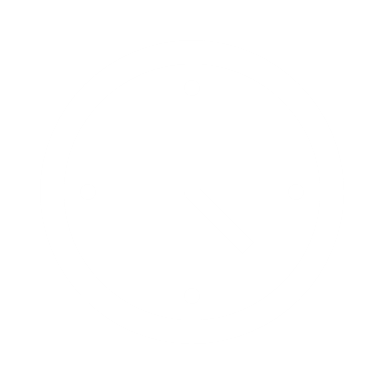 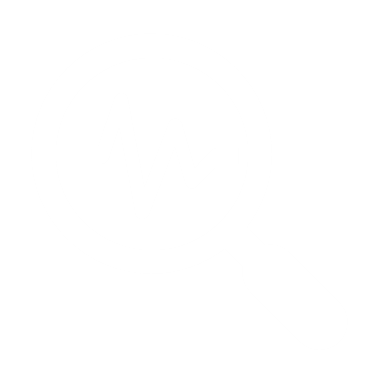 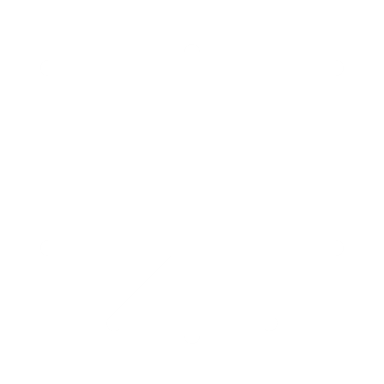 Phase 01
Phase 02
Phase 03
Complete and submitted as of June 1, 2020.
DivIT has created Rsam accounts and provided training. DivIT is loading previous assessment data.
No updates at this time.
[Speaker Notes: Thanks to Liaisons for compiling cloud-software information
Liaisons may be asked to help with minor data collection/clarifications during Phase 2]
Windows Feature Update 1909 
(DSA Pilot Group Update)

Ariane Ray
Windows Feature Update 1909
DSA Pilot Group Update
Windows Feature Update 1909
Pilot Groups completed testing and two rounds of DSA rollout have been completed
Upgrades have gone well so far
Please remind users to report any issues using the Windows Feature Update Issue Reporting Form
Mac Management Project
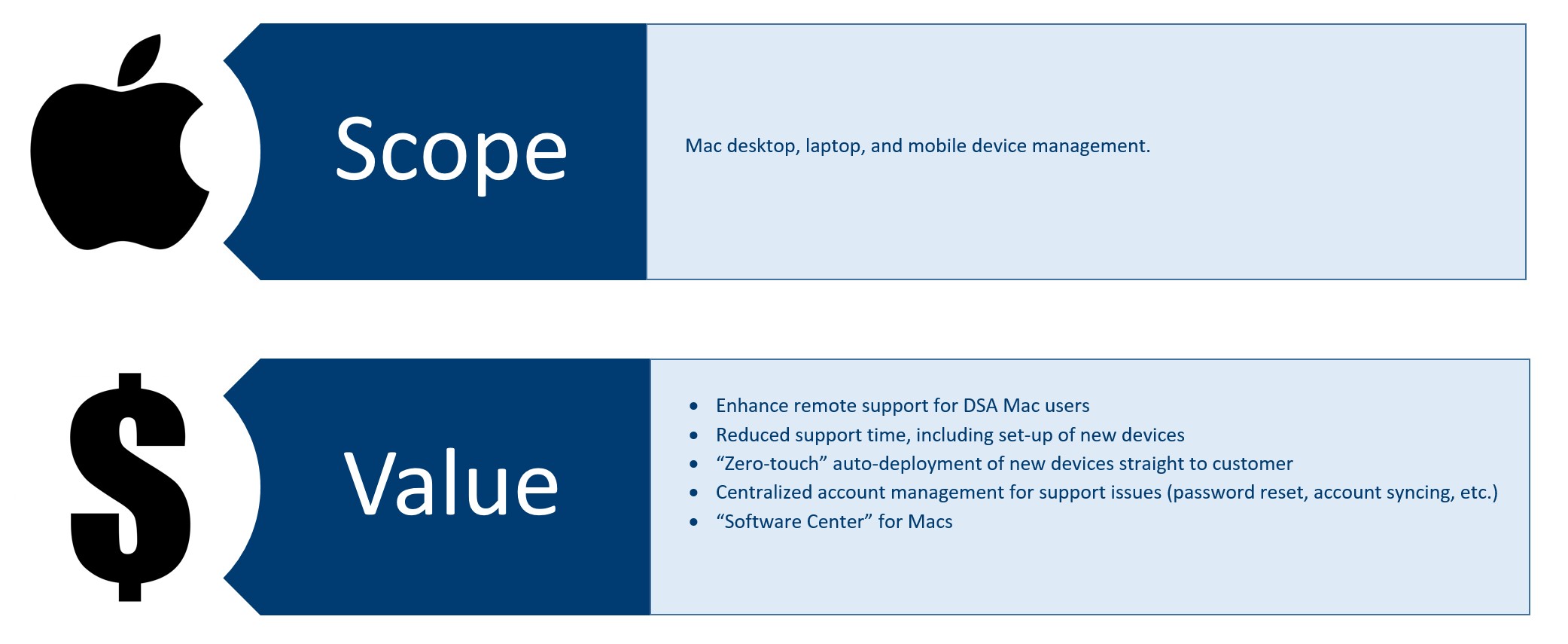 Mac Management Project
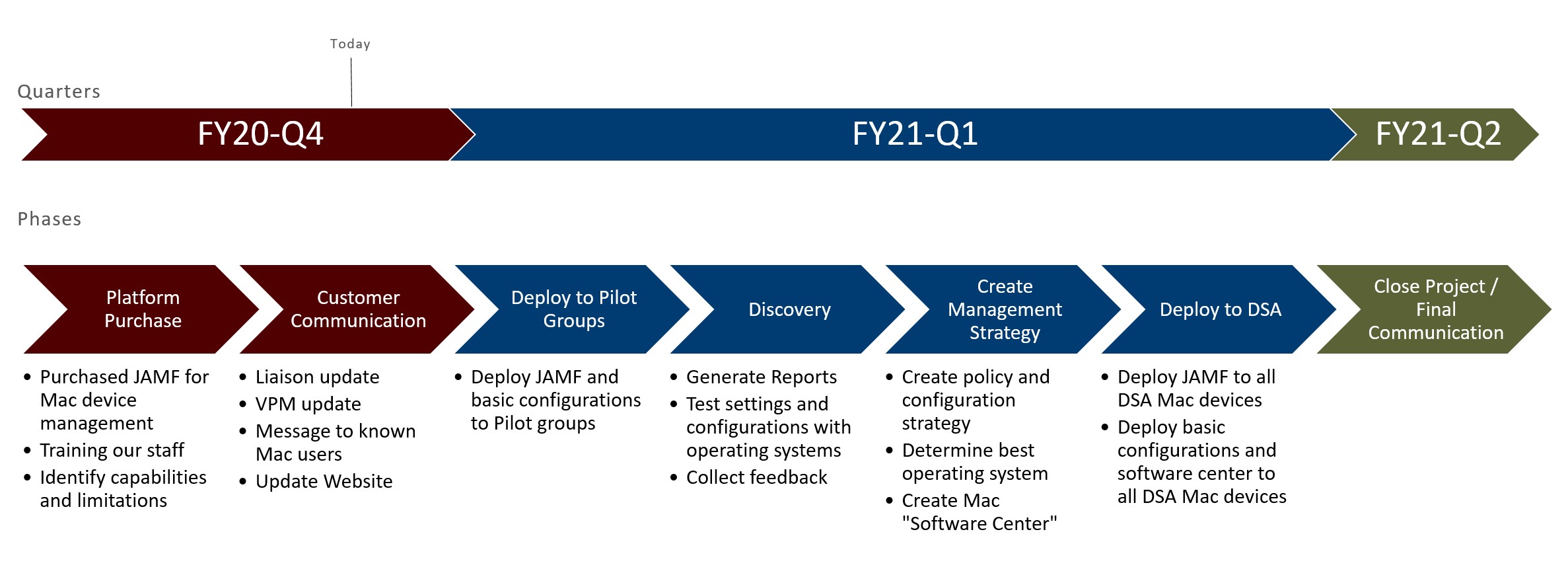 DoIT Updates
Position Updates: EUSS I, Admin Coord I, PM II
Annual Customer Service Survey out 8/3
Interest in a Demo of Acuity Scheduling?
End of Life for Legacy Phone Systems at TAMU
Microsoft 365 Updates
Department Q&A

Darvis Griffin